NouveautésPMSI 2022
7 avril 2022
Session Actualités PMSI 2022

Le chat  pour communiquer avec nous !
Pour plus de confort (bande passante et gestion de la parole) les micros sont coupés
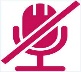 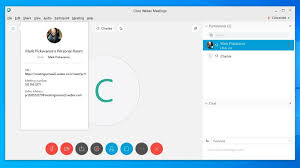 Nouveautés PMSI 2022 MCO HAD - 7 avril 2022
2
Session Actualités PMSI 2022

Le chat  pour communiquer avec nous !
Où ?
Le Chat se trouve  dans la fenêtre à droite de votre écran
Il est suivi par l'équipe de l'ATIH

Comment ?
Partager vos questions avec l’ensemble des participants : par défaut
Poser une question en privé à un animateur : choisir son nom

Pour être efficaces  
Soyez concis
Précisez au mieux vos questions pour éviter les quiproquos
Nouveautés PMSI 2022 MCO HAD - 7 avril 2022
3
Session Actualités PMSI 2022
Le chat  pour communiquer avec nous !
Traitement des questions
 Réponses à la fin des présentations, recensées par l’ATIH
 Recensement des questions : se poursuit après les présentations

Suite de la visio conférence

 Questionnaire d’évaluation 
 Diaporama disponible sur le site de l’ATIH


Problèmes techniques
Vous pouvez nous contacter par mail
secretariat.cim-mf@atih.sante.fr
Nouveautés PMSI 2022 MCO HAD - 7 avril 2022
4
Ordre du jour
MCO 
Information médicale 
Sepsis 
CAR T cells
HTNM / Engagement maternité
Dispositifs médicaux intra GHS
Forfait Maladie Rénale Chronique 
Admissions directes non programmées
CCAM descriptive 
Dénutrition
Classification
Questions/réponses CMD09
DRUIDES
HAD
Information médicale
Nouveautés PMSI 2022 MCO HAD - 7 avril 2022
5
MCO
Sepsis
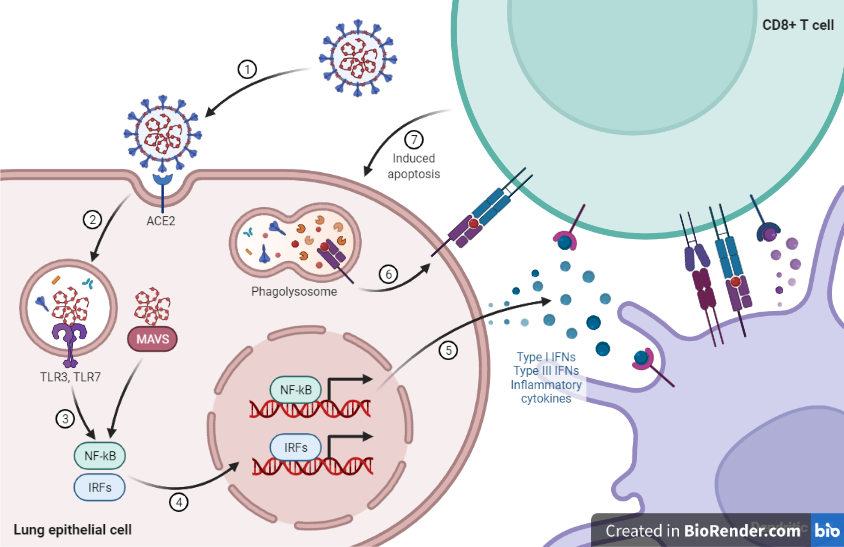 Définitions cliniques
Nouveautés PMSI 2022 MCO HAD - 7 avril 2022
8
Définitions cliniques
Nouveautés PMSI 2022 MCO HAD - 7 avril 2022
9
Définitions cliniques
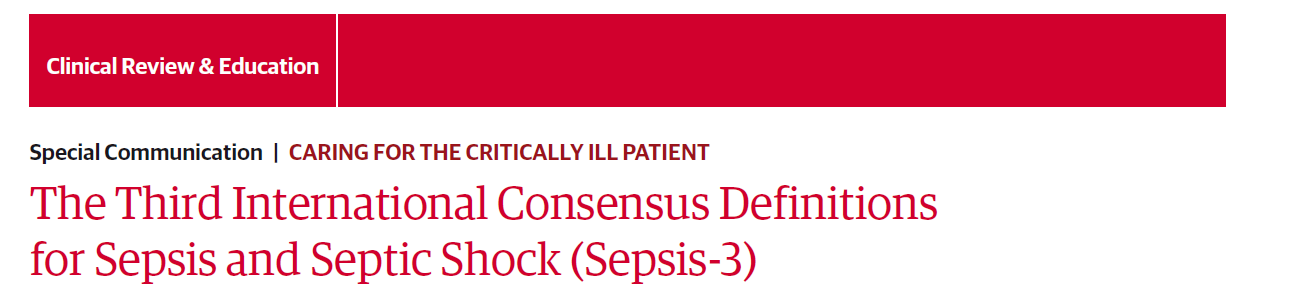 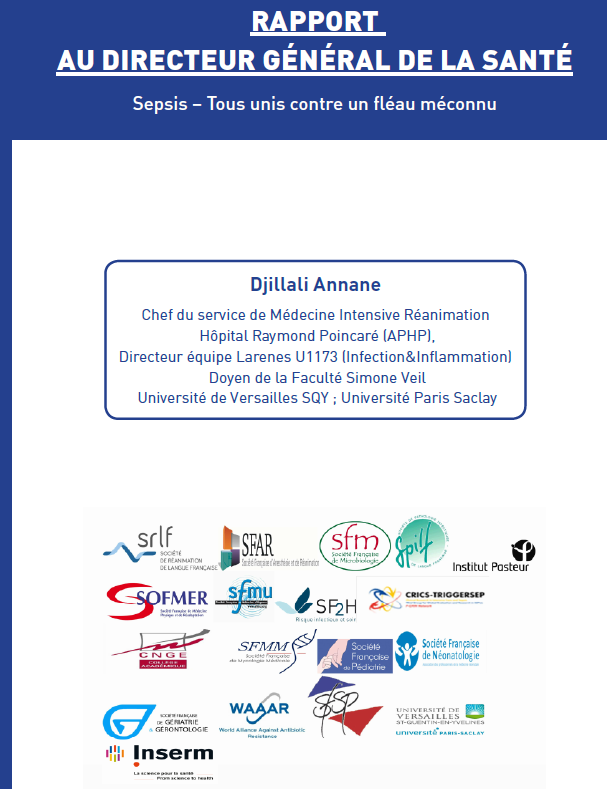 Nouveautés PMSI 2022 MCO HAD - 7 avril 2022
10
Recommandations de codage 2021
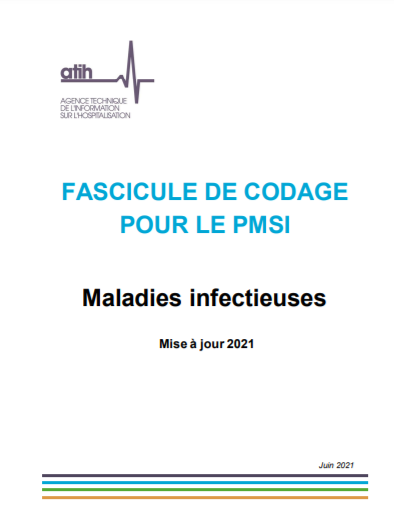 Nouveautés PMSI 2022 MCO HAD - 7 avril 2022
11
Recommandations de codage 2021
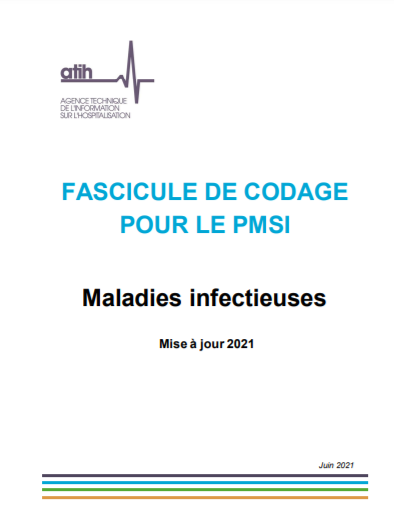 → difficultés : exceptions aux règles sur la place du code, codage des infections hors sepsis notamment bactériémies, inquiétudes sur l’impact classificatoire…
→ travail d’analyse de ces difficultés fin 2021 par l’ATIH
12
Travaux ATIH : dernier trimestre 2021
Nouveautés PMSI 2022 MCO HAD - 7 avril 2022
13
Travaux ATIH : premier trimestre 2022
Nouveautés PMSI 2022 MCO HAD - 7 avril 2022
14
Programme de travail 2022
Nouveautés PMSI 2022 MCO HAD - 7 avril 2022
15
CAR T cells
Valorisation
La valorisation des séjours pour CAR T Cells  est double : le GHS + complément forfaitaire

Le séjour codé en fonction de la pathologie prise en charge est valorisé à hauteur de son niveau de sévérité.
l’acte FGLF671 « administration d’un médicament de thérapie génique autologue par voie veineuse » doit être codé 

Déclaration des médicaments dans FICHCOMP liste en sus, support du complément forfaitaire
Nouveautés PMSI 2022 MCO HAD - 7 avril 2022
17
Hébergements temporaires non médicalisés / Engagement maternité
HTNM
Période HTNM-P2 pour les données de janvier à décembre 2021 
 clôturée 

Pour 2022 
L’outil de transmission reste MATIS
Les transmissions mensuelles alimenteront les périodes M1, M2, M3 etc 
Fin des périodes spécifiques
Nouveautés PMSI 2022 MCO HAD - 7 avril 2022
19
Engagement maternité
Publication prochaine de l’arrêté 
 Complément à la notice technique HTNM 
Eléments préliminaires (non définitifs)
Nouveautés PMSI 2022 MCO HAD - 7 avril 2022
20
Dispositifs médicaux intra GHS
DM intra-GHS (1)
Nouveautés PMSI 2022 MCO HAD - 7 avril 2022
22
DM intra-GHS (2)
Nouveautés PMSI 2022 MCO HAD - 7 avril 2022
23
Forfait Maladie Rénale Chronique
Dynamique du forfait MRC
La validation ARS des données S1+S2 2021 est attendue pour le 8 avril
Nouveautés PMSI 2022 MCO HAD - 7 avril 2022
25
Recueil de l’INS en 2022
L’IPP n’est pas suffisant pour permettre un chaînage satisfaisant entre le recueil MRC et le PMSI 






Le recueil de l’INS permettra d’améliorer ce chaînage
Nouveautés PMSI 2022 MCO HAD - 7 avril 2022
26
Mise en œuvre du recueil de la qualité de vie (PROMIS29) et de l’expérience patient
Mise en œuvre prévue pour le S1 2022
Sous réserve de finalisation juridique du dispositif
Modalités d’information des patients 
Accès aux réponses par l’établissement (DIM, néphrologues) 
Accès aux données par le niveau national
Nouveautés PMSI 2022 MCO HAD - 7 avril 2022
27
Admissions directes non programmées
Réponses aux questions adressées à adnp75@atih.sante.fr
Le périmètre du recueil et de l’incitation comprend bien : 
Les GHM en C 
Les séjours du périmètre réalisés dans des (futurs) hôpitaux de proximité 
Le périmètre du recueil et de l’incitation ne comprend pas : 
Les séjours réalisés après transfert depuis une USLD
Nouveautés PMSI 2022 MCO HAD - 7 avril 2022
29
Programme de travail 2022
Suivi au fil de l’eau du codage de la variable Non programmé 
Appui de la DGOS pour la construction de l’incitation financière 
Pour l’heure, il est envisagé une répartition de l’enveloppe de financement : 
Au volume d’activité réalisé en 1ère année 
Au volume d’activité et à la progression en 2ème année.
Nouveautés PMSI 2022 MCO HAD - 7 avril 2022
30
Nouveautés CCAM Descriptive à usage PMSI V1 2022
Nouveautés PMSI 2022 MCO HAD - 7 avril 2022
31
Nouveautés CCAM descriptive V1 2022
Cette publication est la 1e version de CCAM descriptive à usage PMSI en 2022, elle prend en compte : 

Des évolutions de la CCAM Descriptive à usage PMSI 
Des évolutions de la V69 de la CCAM
Nouveautés PMSI 2022 MCO HAD - 7 avril 2022
32
Création d’extensions de codes PMSI
Extensions de codes pour les modalités de description du PTS Laboratoire d’analyse quantifiée de la marche et du mouvement (AQMM) 

Dans le cadre du futur modèle de financement du SSR 

Les codes « pères » des 10 nouveaux actes CCAM avec extensions PMSI avec ou sans AQMM ne sont plus autorisés au codage en SSR pour le recueil M3 

Les actes CCAM concernés sont :
NKQP001   Analyse instrumentale de la cinématique de la marche
NKQP002   Analyse baropodométrique de la marche
PEQP002   Analyse métrologique de la posture, de la locomotion et/ou des gestuelles chez un patient polydéficient
PEQP004   Analyse métrologique de la posture, de la locomotion et/ou des gestuelles chez un patient monodéficient
AHQP002   Électromyographie par électrode de surface, avec enregistrement vidéo
Nouveautés PMSI 2022 MCO HAD - 7 avril 2022
33
Inscription d’un acte provisoire en CCAMd (1/2)
À la subdivision « 04.05.09 Autres actes thérapeutiques sur les vaisseaux »

Inscription de l’acte de pose du DM NEOVASC REDUCER « DZBF800   Réduction du diamètre du sinus coronaire par pose d’endoprothèse avec angiographie, par voie veineuse transcutanée »

Validité et prise en charge transitoire de 12 mois à partir du 23/03/2022. Groupage dans la racine 05K06  

Note d’information DGOS et notice technique ATIH à paraitre avant fin mars

Préfigure l’inscription d’autres actes provisoires en attente d’évaluation HAS
Nouveautés PMSI 2022 MCO HAD - 7 avril 2022
34
Inscription d’un acte provisoire en CCAMd (2/2)
À la subdivision « 17.03.06 Autres actes thérapeutiques, sans précision topographique »

Inscription de l’acte « ZZEA800   Transplantation exceptionnelle de tissus et d’organe »

Suivi PMSI avec groupage dans « 27C07 Autres transplantations » avec les DP « absence acquise de… », mais facturation directe par l’ARS

Mise en œuvre au 1e mars 2022
Nouveautés PMSI 2022 MCO HAD - 7 avril 2022
35
Nouveautés CCAM V69
Concernent la facturation :

La création d’un nouveau paragraphe « 19.02.12 Gynécologie » au sous-chapitre « 19.02 Suppléments »
Qui comprend le nouveau supplément « YYYY071 Supplément pour réalisation d’une colposcopie »

Mise en œuvre au 1e avril 2022
Nouveautés PMSI 2022 MCO HAD - 7 avril 2022
36
Dénutrition de la personne âgée de 70 ans et plus
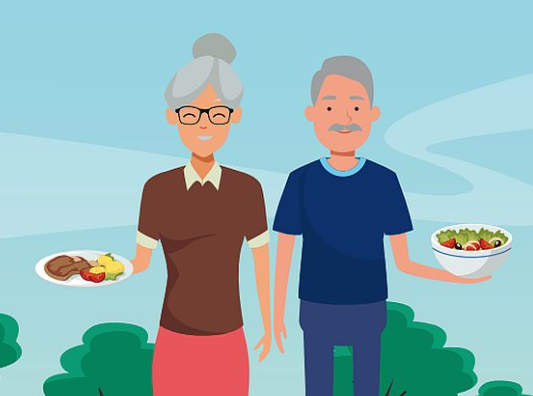 Codage à l’issue de 3 étapes
Mise à jour 2021 des recommandations de la HAS concernant la dénutrition des personnes âgées de 70 ans et plus
→ Mise à jour des recommandations de codage dans le guide méthodologique de l’ATIH
38
Diagnostic positif de la dénutrition (70 ans et +)
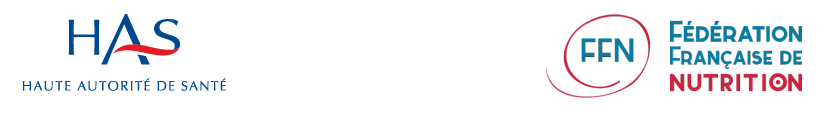 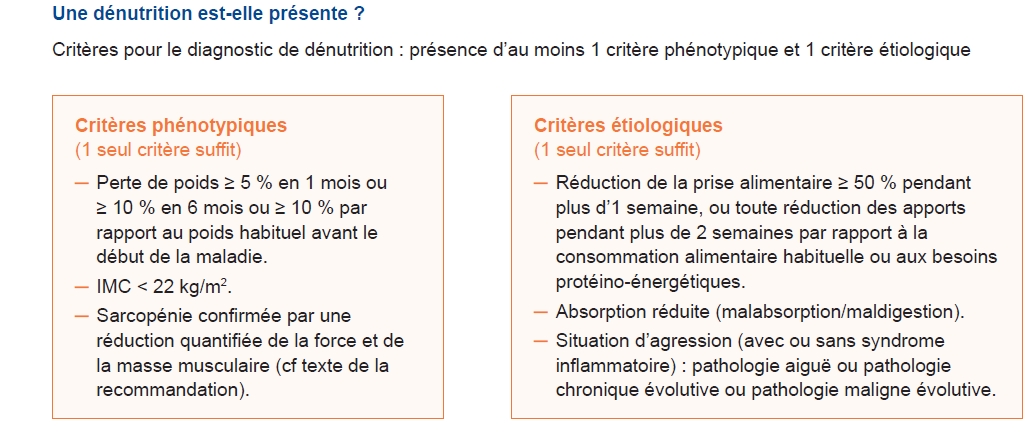 Fiche 2021 HAS et FFN Diagnostic de la dénutrition chez l'enfant, l'adulte et la personne de 70 ans et plus
Nouveautés PMSI 2022 MCO HAD - 7 avril 2022
39
Diagnostic positif de la dénutrition (70 ans et +)
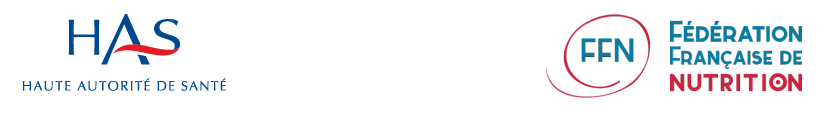 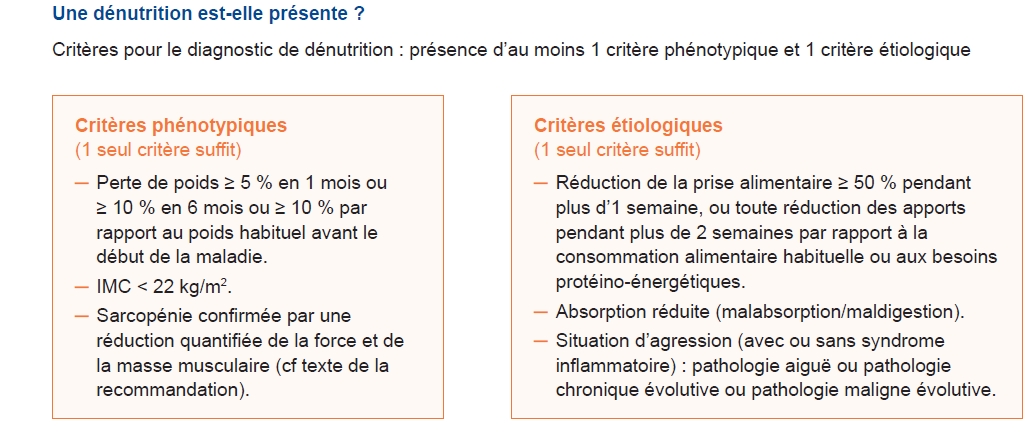 Fiche 2021 HAS et FFN Diagnostic de la dénutrition chez l'enfant, l'adulte et la personne de 70 ans et plus
Nouveautés PMSI 2022 MCO HAD - 7 avril 2022
40
Sévérité de la dénutrition (70 ans et +)
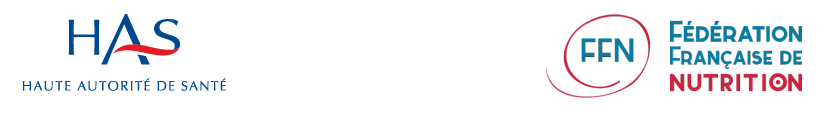 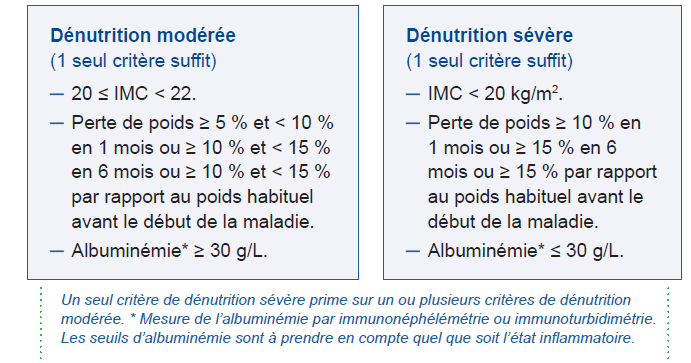 >
Fiche 2021 HAS et FFN Diagnostic de la dénutrition chez l'enfant, l'adulte et la personne de 70 ans et plus
Nouveautés PMSI 2022 MCO HAD - 7 avril 2022
41
Sévérité de la dénutrition (70 ans et +)
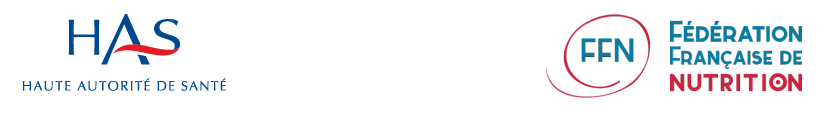 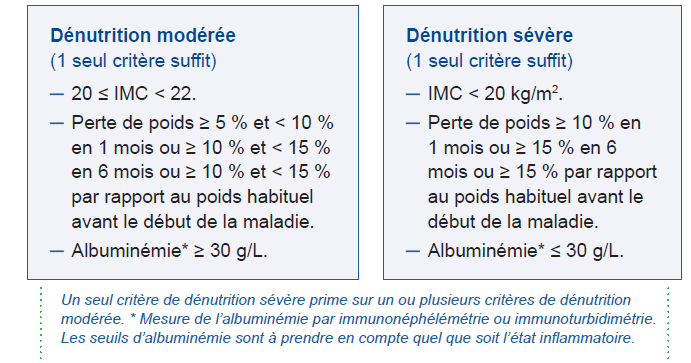 >
Fiche 2021 HAS et FFN Diagnostic de la dénutrition chez l'enfant, l'adulte et la personne de 70 ans et plus
Nouveautés PMSI 2022 MCO HAD - 7 avril 2022
42
Codage de la dénutrition (70 ans et +)
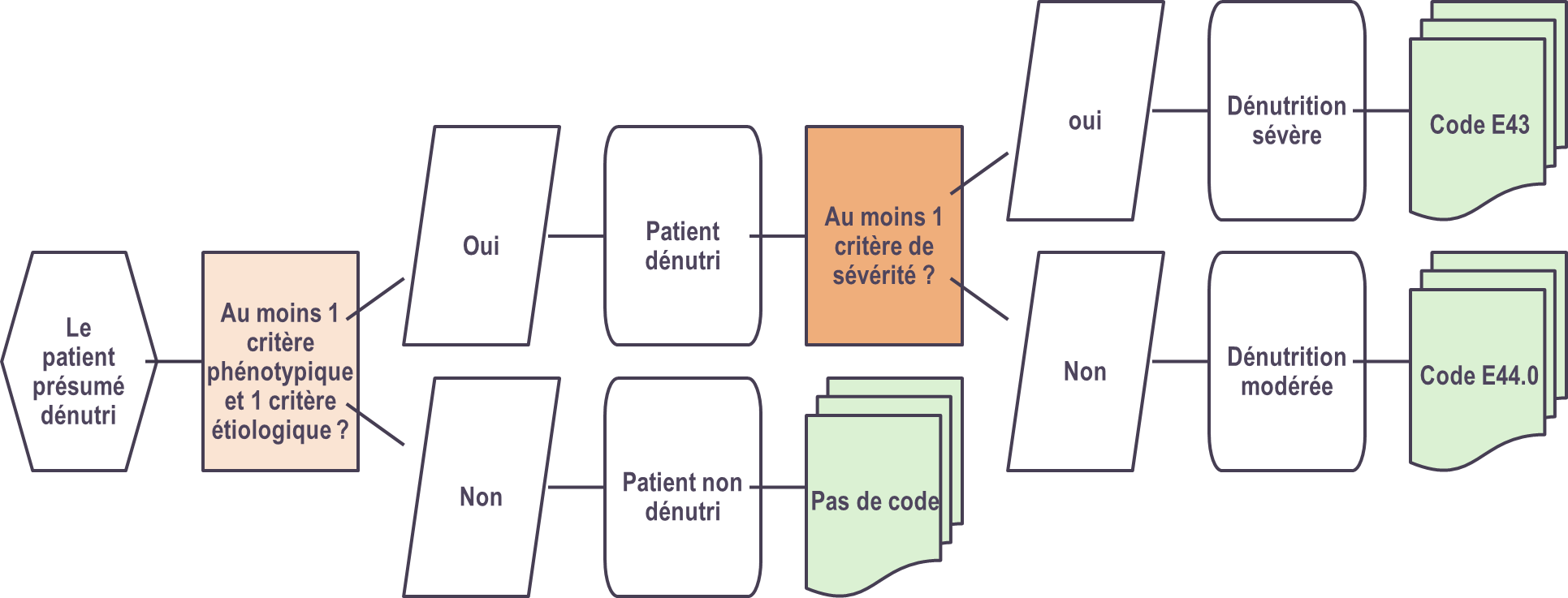 Nouveautés PMSI 2022 MCO HAD - 7 avril 2022
43
Codage de la dénutrition (70 ans et +)
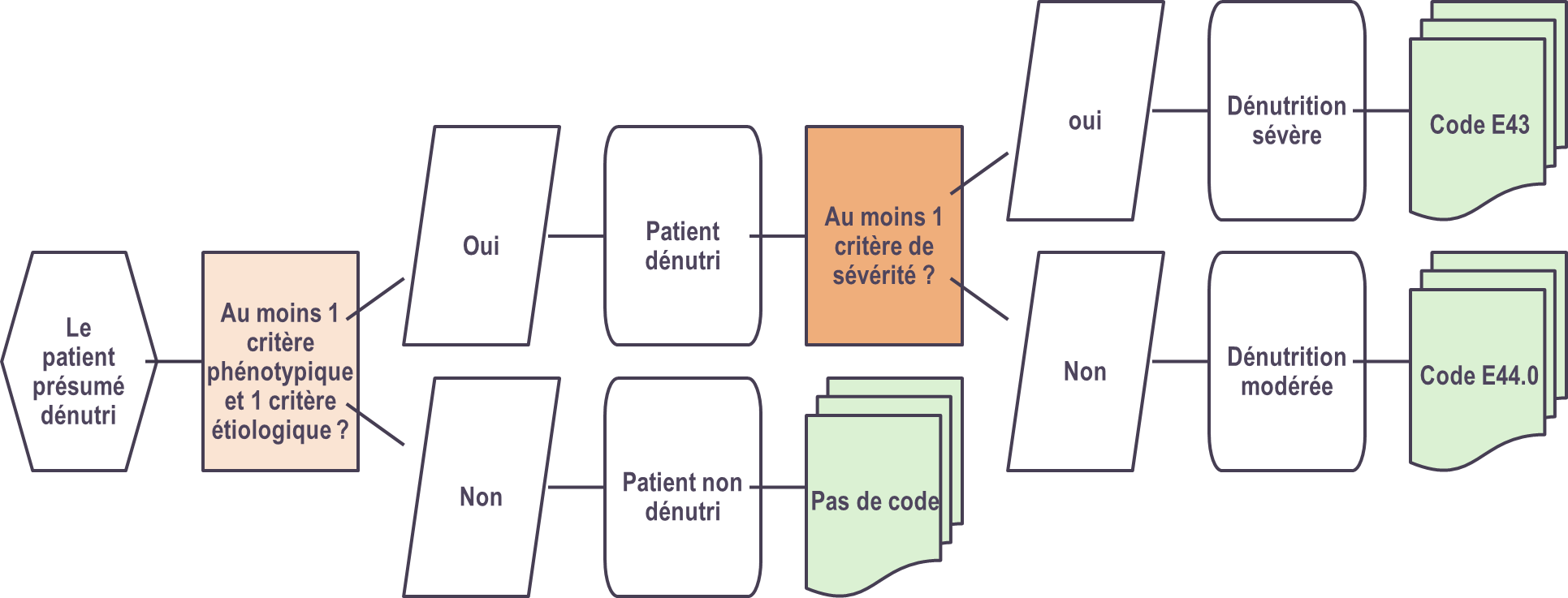 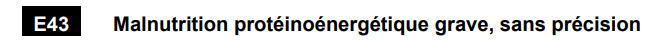 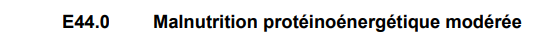 Nouveautés PMSI 2022 MCO HAD - 7 avril 2022
44
Classification MCOQuestions/réponses CMD09
Druides
Druides : Rappel
Dispositif de Remontée Unifié et Intégré des données des Etablissements de santé
Remplacer tous les outils de transmissions des établissements, de tous les champs d’activité  par 1 seul Outil
« Commander à distance » la plateforme e-pmsi (Génération des tableaux Ovalide et récupération, Validation) 
Architecture en modules
Amélioration et fonctionnalités nouvelles :  
Automatisation des Mises à jour
Rapports : Synthèse et détail
Format : Txt, Csv, XML, Json
Nouveautés PMSI 2022 MCO HAD - 7 avril 2022
47
Druides : Rappel
2 produits Basées sur les mêmes modules

Druides : (anciennement : Client minimal ATIH)

Druides API : destiné aux éditeurs pour intégration dans le SIH
Nouveautés PMSI 2022 MCO HAD - 7 avril 2022
48
Druides : Phase actuelle
2ème Phase de test Etablissement  Ex-DG et Ex-OQN
13 établissements.
Débuté mi-décembre, encore en cours.
Versions : 
3 versions correctrices consécutives testées : 0.5.5.0, 0.5.6.0 et 0.5.7.0
Participation : retours de 6/7 établissements
Points d’attention : 
Format des fichiers : RSF et UM notamment
Plateforme de test e-pmsi
Prochaine version à tester Mi avril : 0.5.7.8
Nouveautés PMSI 2022 MCO HAD - 7 avril 2022
49
Druides : phases prochaines
Prochaines étapes :
Phase de test et d’apprentissage ouverte à tous les établissements :  Fin-avril ?
Evolutions à intégrer : 
Mode « hors connexion »
Module : Visual (Qualité, Séjours…)
Nouveautés recueil 2022
Module monitorage et ergonomie

Généralisation pour M5 2022 (initialement prévue pour M3)
Nouveautés PMSI 2022 MCO HAD - 7 avril 2022
50
HAD
Modifications du chapitre VII (1/3)
Oxygénothérapie nasale à haut débit (Optiflow®)
Contexte covid : augmentation des prises en charge avec des dispositifs type Optiflow mais sans solution de codage 
Ouverture du codage du MP01 d’assistance respiratoire
Pour les dispositifs d’oxygénothérapie nasale à haut débit (exemple : Optiflow®, …) 
En MPA et MPP du MP01
Nouveautés PMSI 2022 MCO HAD - 7 avril 2022
52
Modifications du chapitre VII (2/3)
Séances de rééducation réalisées au domicile 
Contexte : les patients pris en charge en HAD peuvent requérir des séances de rééducation (masseur-kinésithérapeute, orthophoniste, …) dans le cabinet des professionnels libéraux 
Habitudes du patient
Refus de déplacement
Règles actuelles de codage des MP11 et 12 de rééducation orthopédique et neurologique 
100% (5/5 en MPP et 3/3 en MPA) des passages des acteurs de rééducation doivent être effectués au domicile du patient 
 Ouverture à la réalisation de ces séances au domicile 
2/5 au domicile maximum pour le codage en MPP
1/3 au domicile maximum pour le codage en MPA

« l’activité d’hospitalisation à domicile a pour objet d’assurer des soins au domicile du patient »
Nouveautés PMSI 2022 MCO HAD - 7 avril 2022
53
Modifications du chapitre VII (3/3)
Traitements administrés en sous-cutané et intramusculaire  
Contexte : les différents MP existants ne couvrent que partiellement ces traitements 
MP05 pour les chimiothérapies anticancéreuses 
MP08 pour certains traitements (exemple : réponses Agora pour l’hypnovel appartenant à la réserve hospitalière) 
Besoin : 
Prévoir le codage des administrations sous-cutanées et intramusculaires dans le guide méthodologique pour d’autres situations 
Dans le MP08 Autres traitements : 
Ouverture du codage en MPP ou MPA « lorsque le patient a bénéficié d’un traitement par voie intraveineuse respectant les consignes de codage du MP03 (médicament à usage hospitalier ou état polypathologique ou sévérité de l’état pathologique) et que son état nécessite une poursuite du traitement par voie sous-cutanée ou intramusculaire en relai de la voie veineuse, alors l’utilisation du MP08 est autorisée. »
+ Renvoi vers cette consigne dans le MP03
Nouveautés PMSI 2022 MCO HAD - 7 avril 2022
54
Prestations interactivités HAD/SSR
Certains patients pris en charge en HAD bénéficient de prise en charge de jour en SSR 
Règles existantes : 
Facturation d’un GHT pour cette journée d’absence déjà prévue par l’arrêté « prestations » MCO/HAD
Mais une rédaction du guide méthodologique non sécurisante 
 Intégration des « établissements de soins médicaux et de réadaptation » et des « soins de réadaptation »
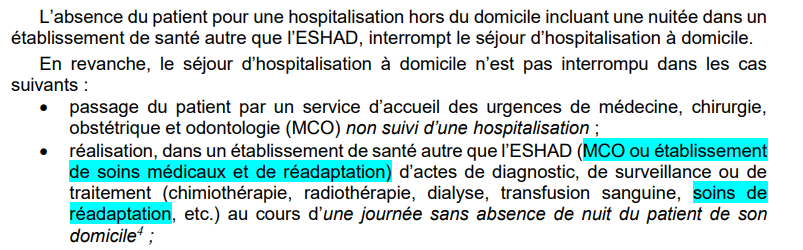 Nouveautés PMSI 2022 MCO HAD - 7 avril 2022
55
Modifications de pondérations des MP
Certaines mesures Ségur concernent des catégories de personnel spécifiques dont les sages-femmes

 Modifications de pondérations des MP 19 et 21
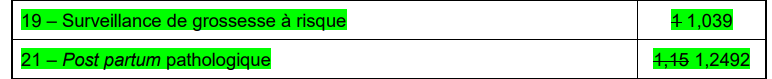 Nouveautés PMSI 2022 MCO HAD - 7 avril 2022
56
Nouveautés PMSI 2022 MCO HAD - 7 avril 2022
57